FOTBOLLSSKOLA ÖSTANSJÖ IF 2017
Sponsorer Fotbollsskolan:- Konsum Hallsberg 
- Orkla Foods Sverige AB
Pris:350:-
1-2 barn 350:-/st3- barn 300:-/st
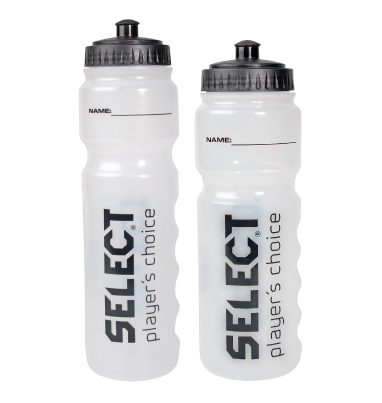 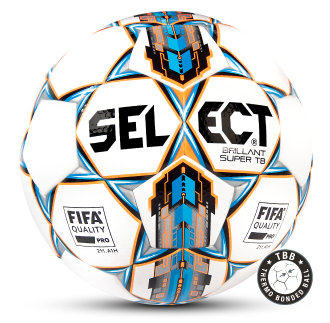 Paketet innehåller:- Tröja med tryckt förnamn på ryggen- Vattenflaska- Boll
Fotbollsskolan 2017
Upplägg
Fotbollsskolan är för barn som är födda mellan 2004 tom 2011.
Fotbollsskolan är som vanligt under v25, måndag tom torsdag kl 14-16:00.
Fotbollsskolan är så mycket mera än bara fotboll, barnen leker och umgås tillsammans. Fokus är att alla ska ha kul och få prova på fotboll under några dagar.
Vi kan hämta och lämna barn på dagis och eller fritids i Östansjö.(Måste anges i anmälan)
Varje barngrupp leds av 2 ungdomsledare.
Mellanmål varje dag ingår (exempel på typ av mellanmål; frukt, korv m. bröd eller risifrutti) (Det måste framgå om det finns behov av särskild kost på anmälan)
Anmälan
Anmälan görs på plats i Klubbstugan eller genom att skicka in dina uppgifter till fotbollsskolan.oif@gmail.com och betalning görs via swish till nr: 123 083 64 60 alternativt via BG 5459-2902. 
Anmälan ska innehålla följande information:
Barnets för och efternamn, personnummer, tröjstorlek samt kontaktperson, mobilnummer och mailadress.
Sista dag för anmälan är den 28/5.